January 2022
Como me registar na Oriflame?
Como me registar na Oriflame?
Clique no botão Junte-se a Nós no canto superior esquerdo do nosso site
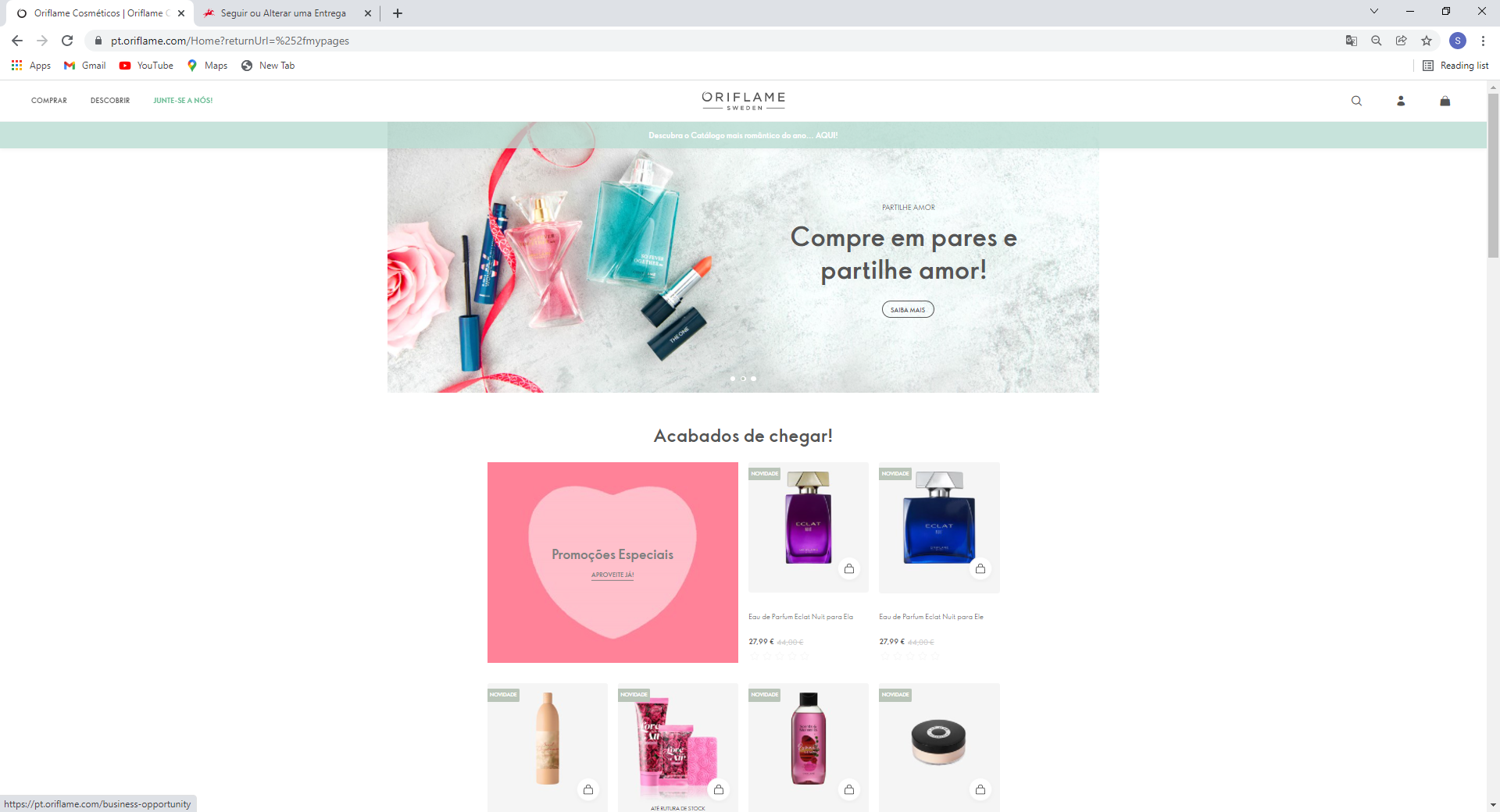 2
Como me registar na Oriflame?
Clique no botão Seja Parceiro de Marca Oriflame
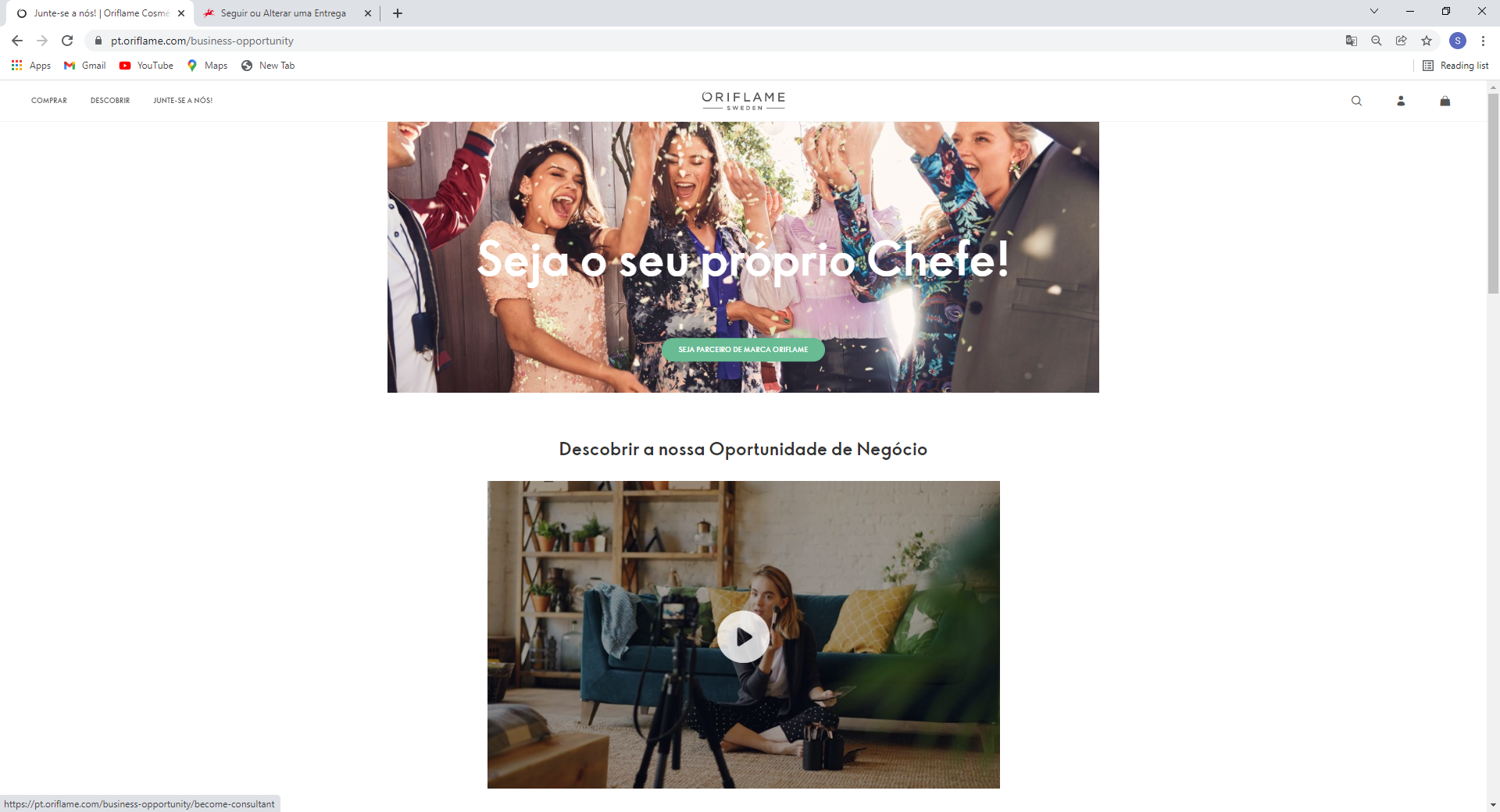 3
Como me registar na Oriflame?
Preencha a informação solicitada no formulário
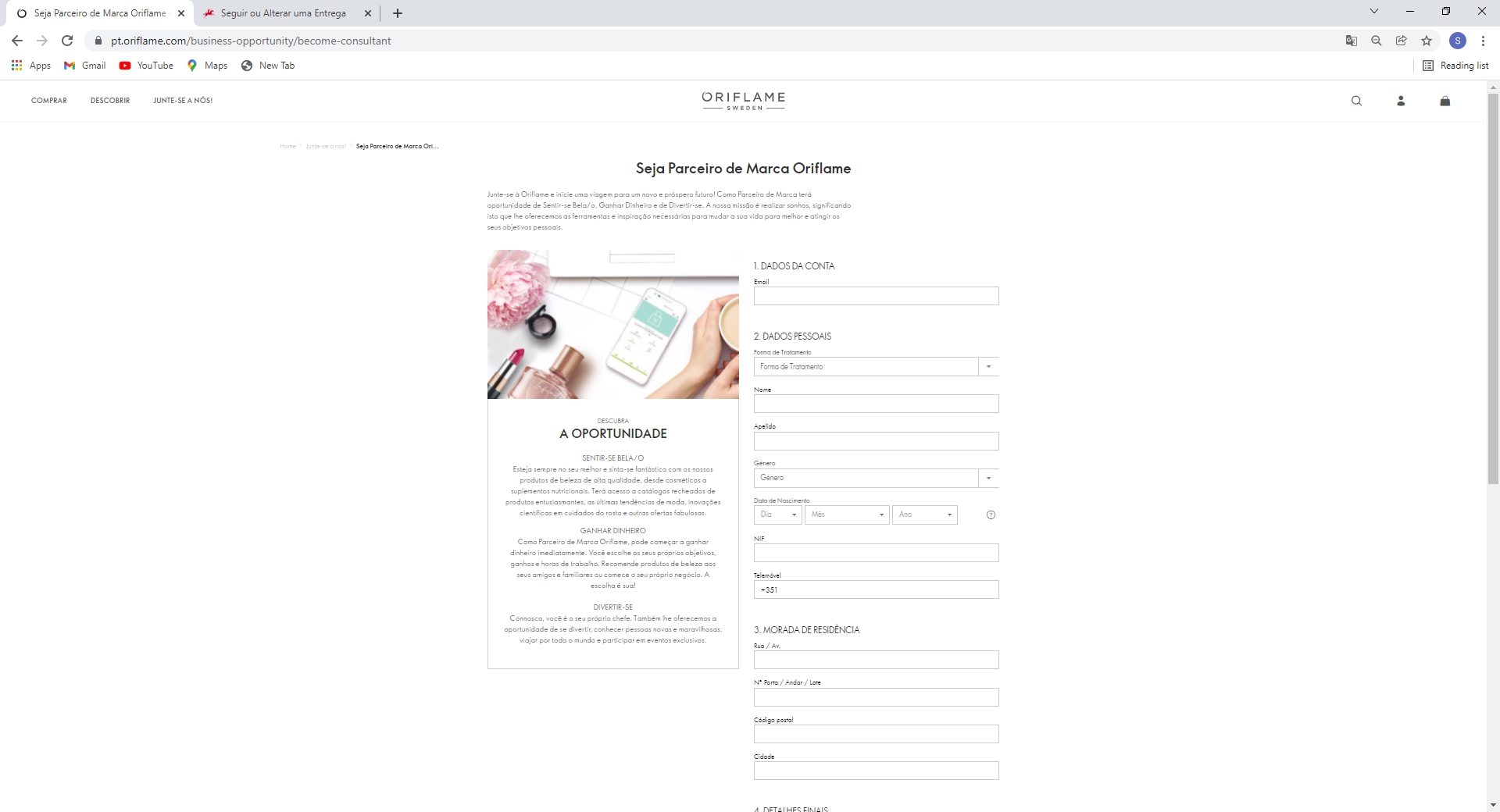 4
Como me registar na Oriflame?
Selecione como pretende ser ativado:  Email ou SMS e clique no botão INSCREVER, siga os passos solicitados no email de boas vindas que irá receber para completer a sua inscrição na Oriflame
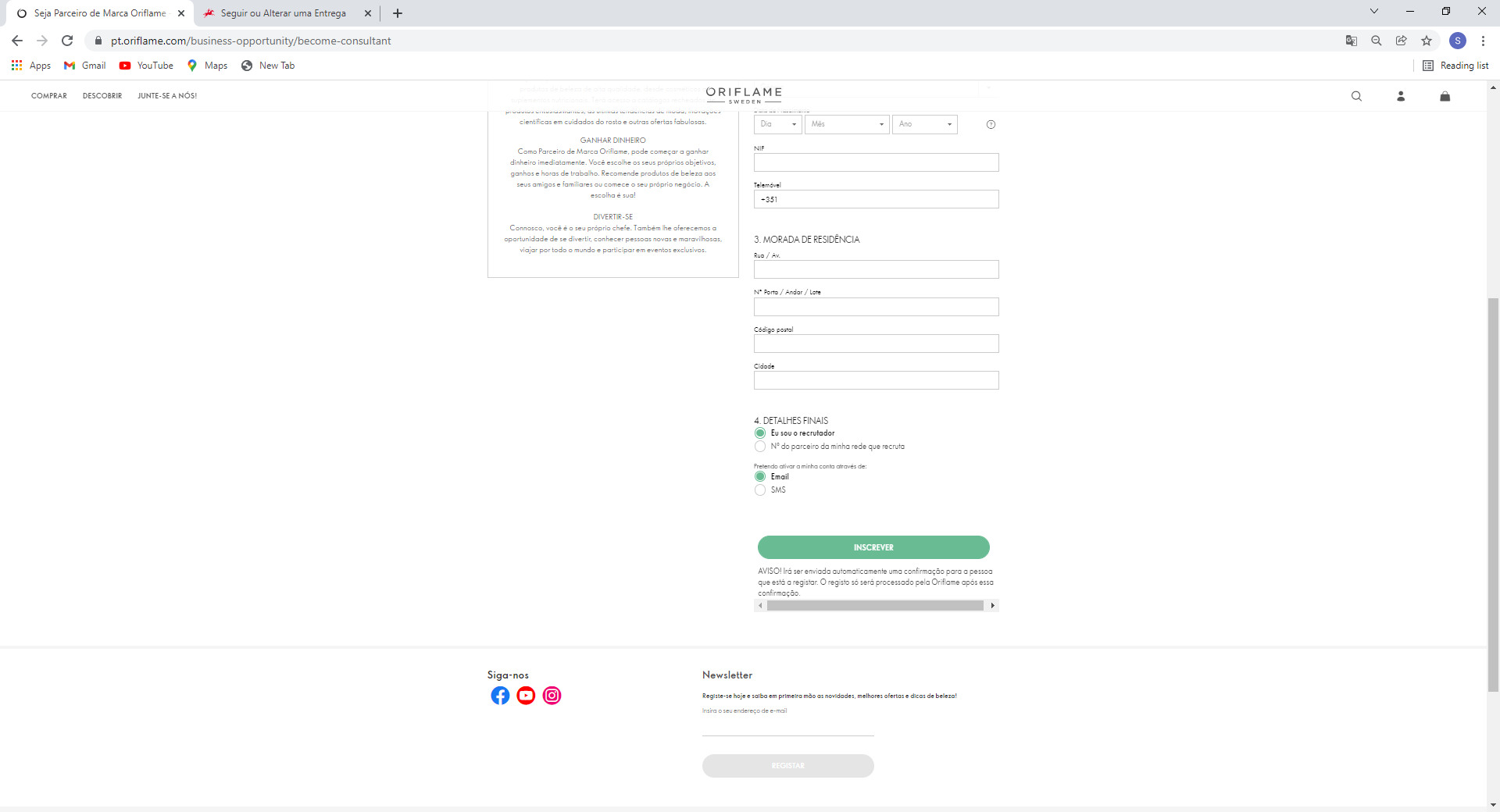 5